Модель проведения единого государственного экзамена по иностранным языкам с устной частью
ИНОСТРАННЫЙ ЯЗЫКустная часть
БЕЗ участия экзаменатора-собеседника
в аудитории: Организатор и технический специалист 
Цифровая запись ответов
Устная часть сдается в отдельный день
Для проведения устного экзамена используется два типа аудиторий: подготовки и проведения
Для сдачи экзамена используются электронные КИМ, которые записаны на компакт-диск, вложенный в доставочный пакет (Технология аналогична технологии «Печать КИМ в ППЭ»)
Для использования электронных КИМ при сдаче экзамена, необходимо наличие ключа доступа к электронным КИМ и персональной ЭП Члена ГЭК
АУДИТОРИЯ ПОДГОТОВКИ
АУДИТОРИЯ ПРОВЕДЕНИЯ
Пример типового учебного класса
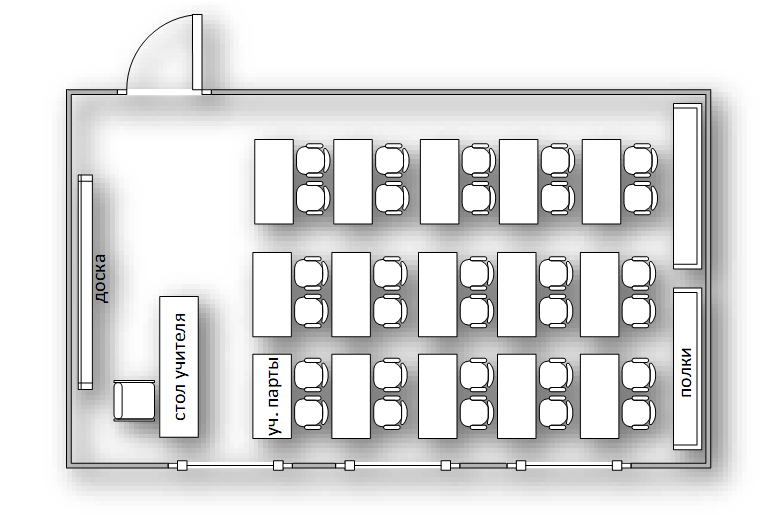 Пример распределения 4х мест сдачи экзамена
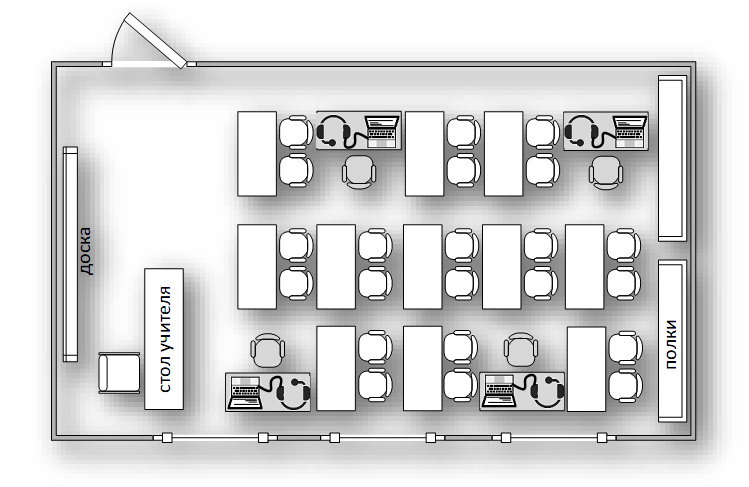 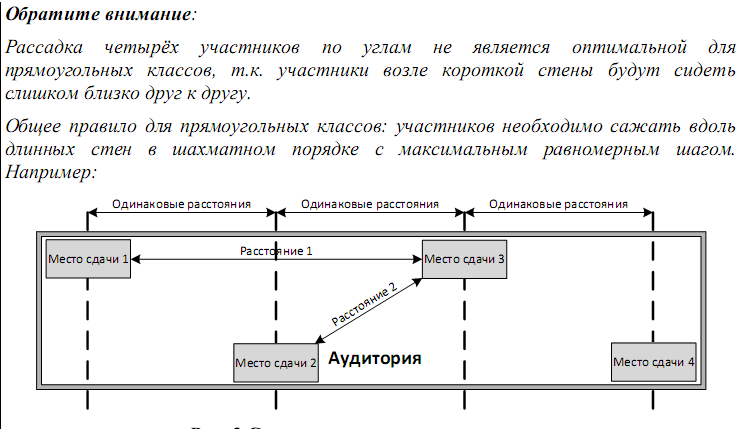 Пример распределения 3х мест сдачи экзамена
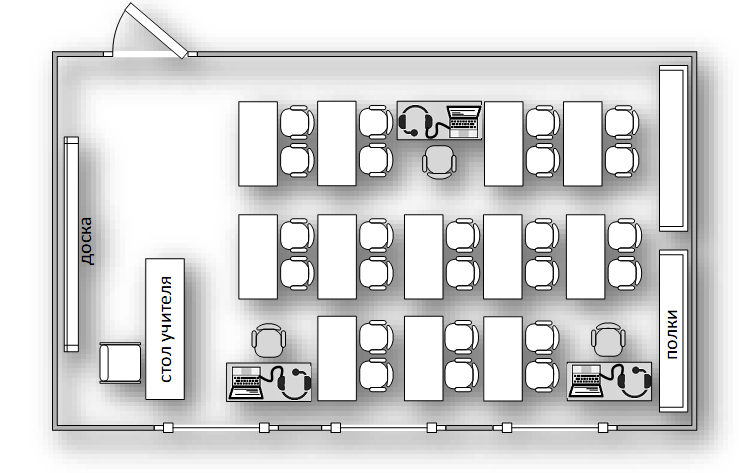 Пример распределения 2х мест сдачи экзамена
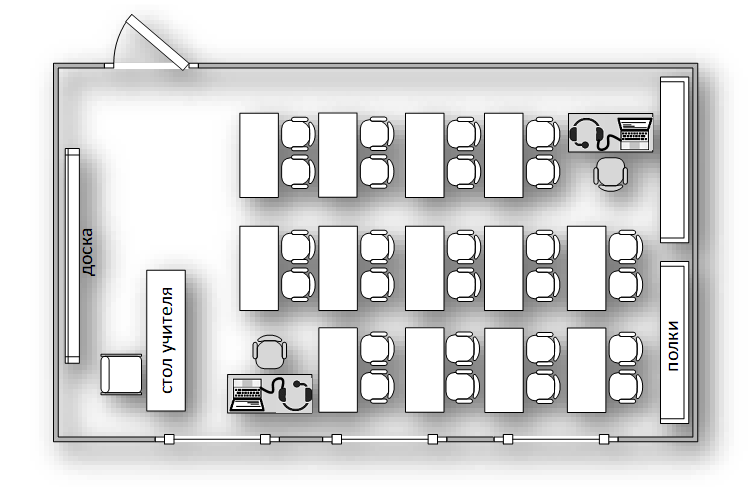 Спецификация лингафонных гарнитур
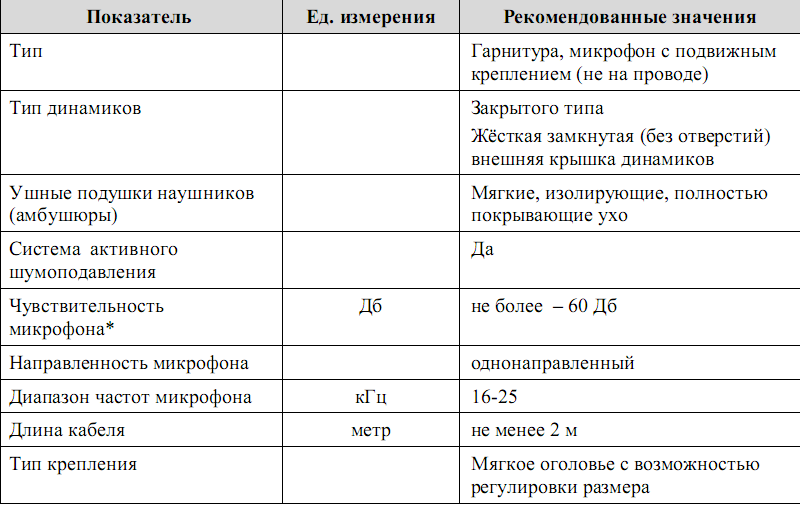 Спецификация простых гарнитур
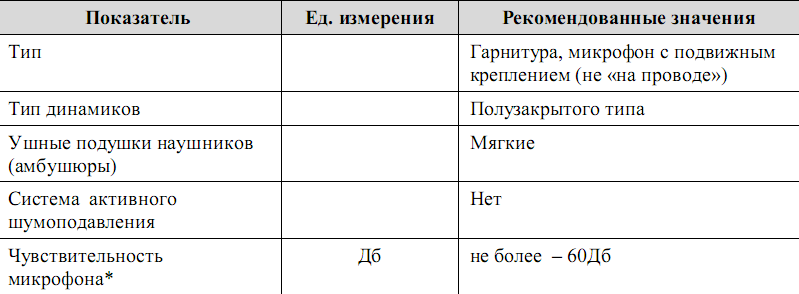 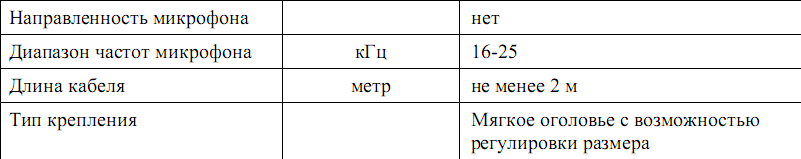 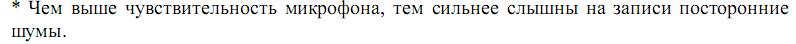 Задание 1 – прочитать текст вслух
Задание 2 – задать 5 прямых вопросов
Задание 3 – описать фото
Задание 4 – сравнить 2 фото
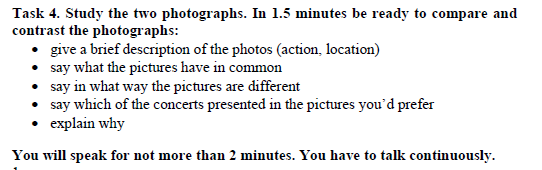 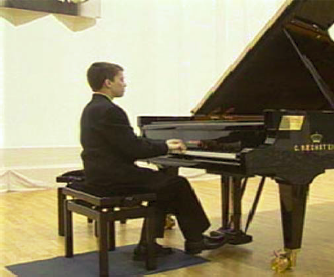 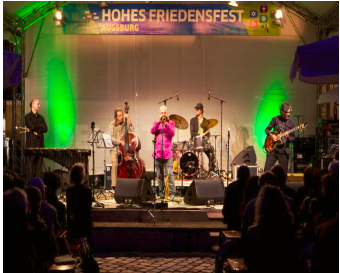 Устная часть